Vocabulary 2
Abrasive-rough, coarse, harsh
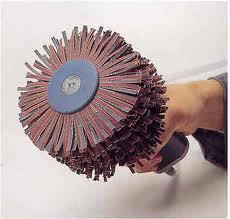 Bilk-cheat, defraud
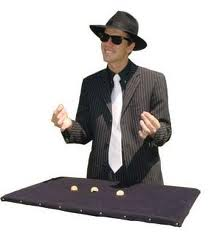 Covert-hidden; undercover
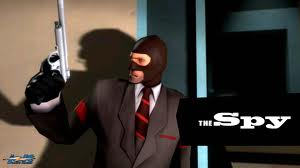 Engender-to cause
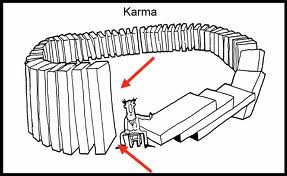 Hangar-storage area for a plane
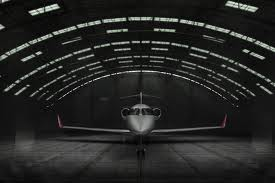 Knotty-complex; difficult to solve
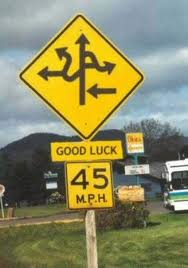 Nuance-something subtle; fine shade of meaning
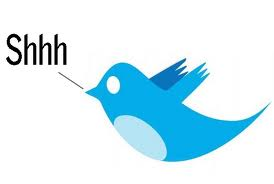 Plagiarism-taking credit for someone else’s writing or ideas
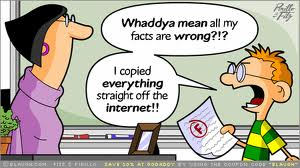 Renown-fame
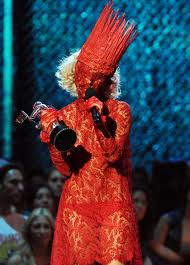 Tangent-going off the main subject
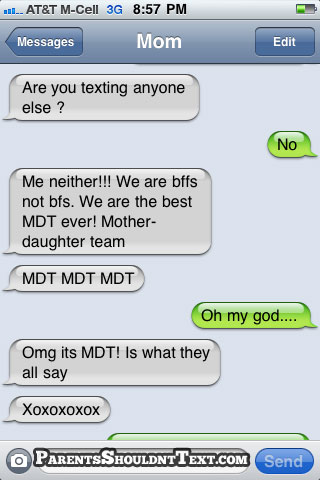